Coventry SEND: Core Training
How to work through the sessions!
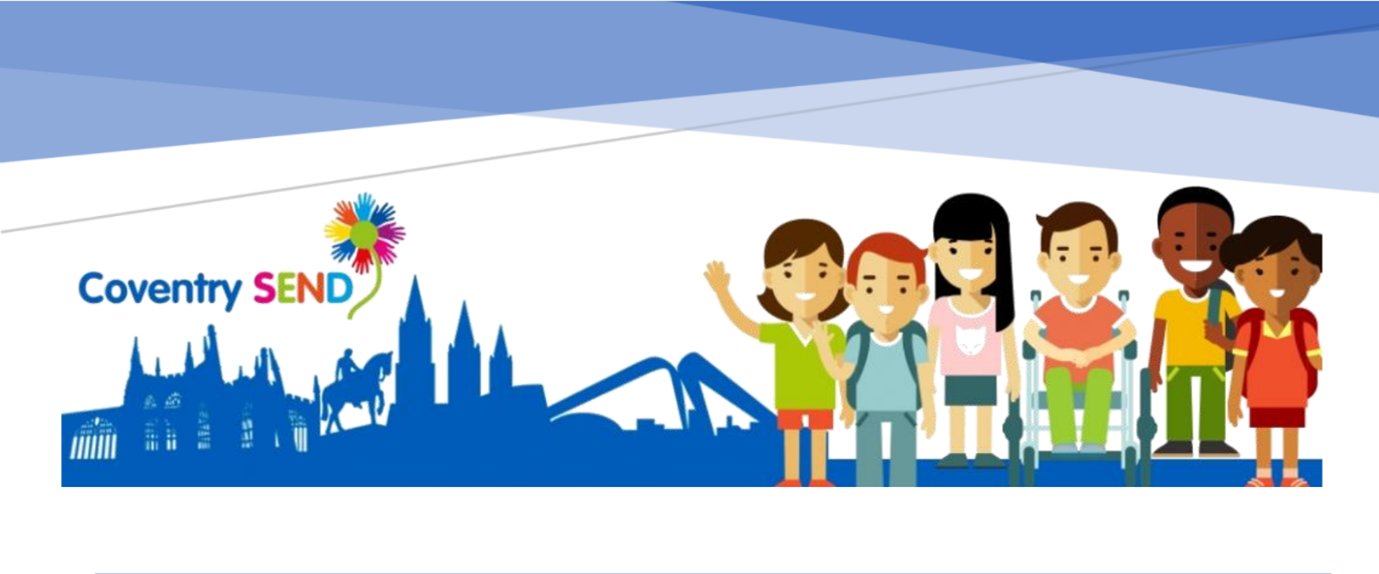 [Speaker Notes: This session 'How we do it here' is an opportunity for SENCos and Senior Leaders to set out with staff the processes and practice in their school relating to SEND.]
Core Training package 2024-25
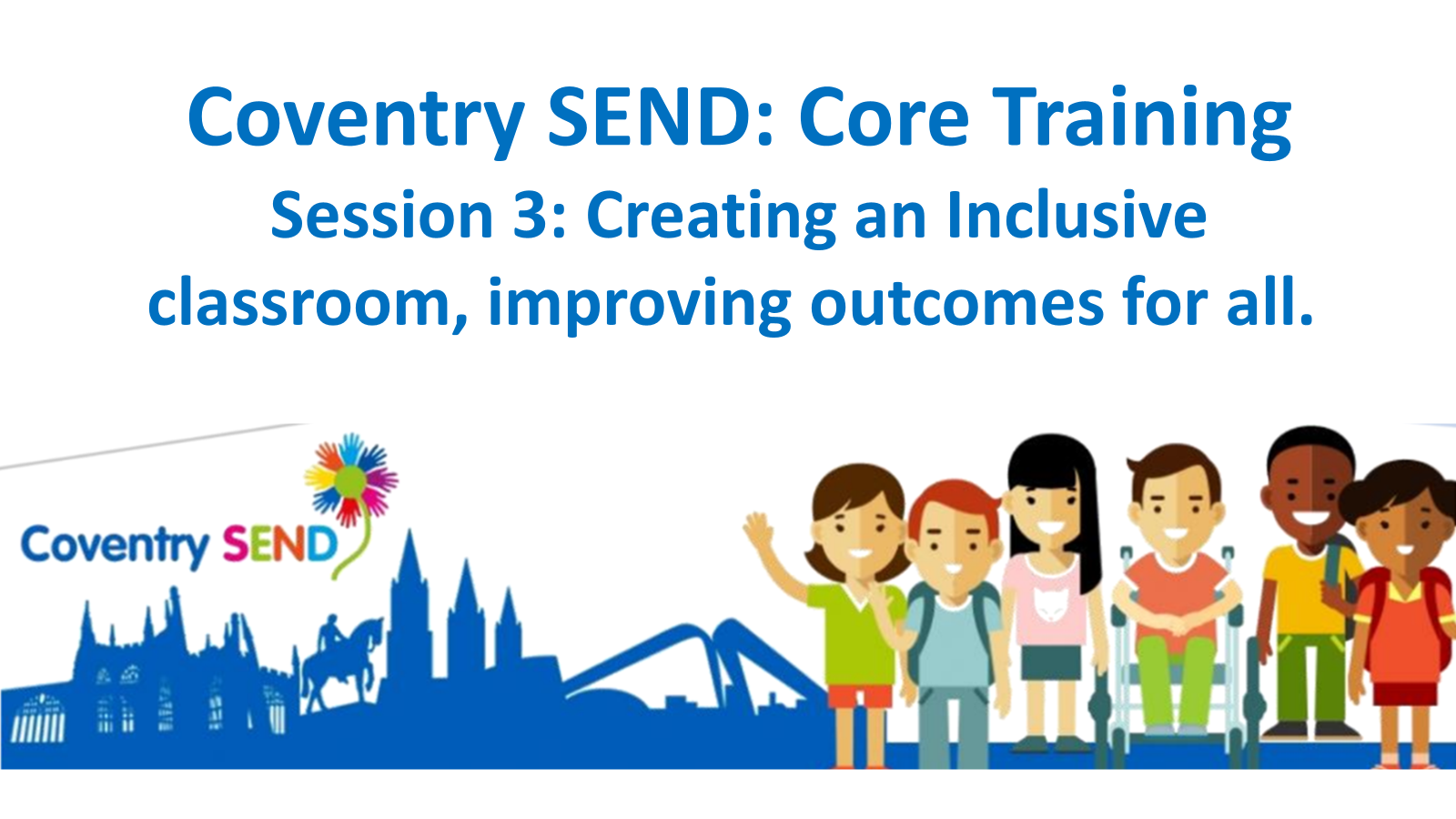 4 sessions to be adapted and delivered by SENCos/ School Leaders (option to record?)

Aimed at Teachers/ Teaching Assistants/ Pastoral Teams

Detailed notes to support 'presenters' plus briefing sessions x2
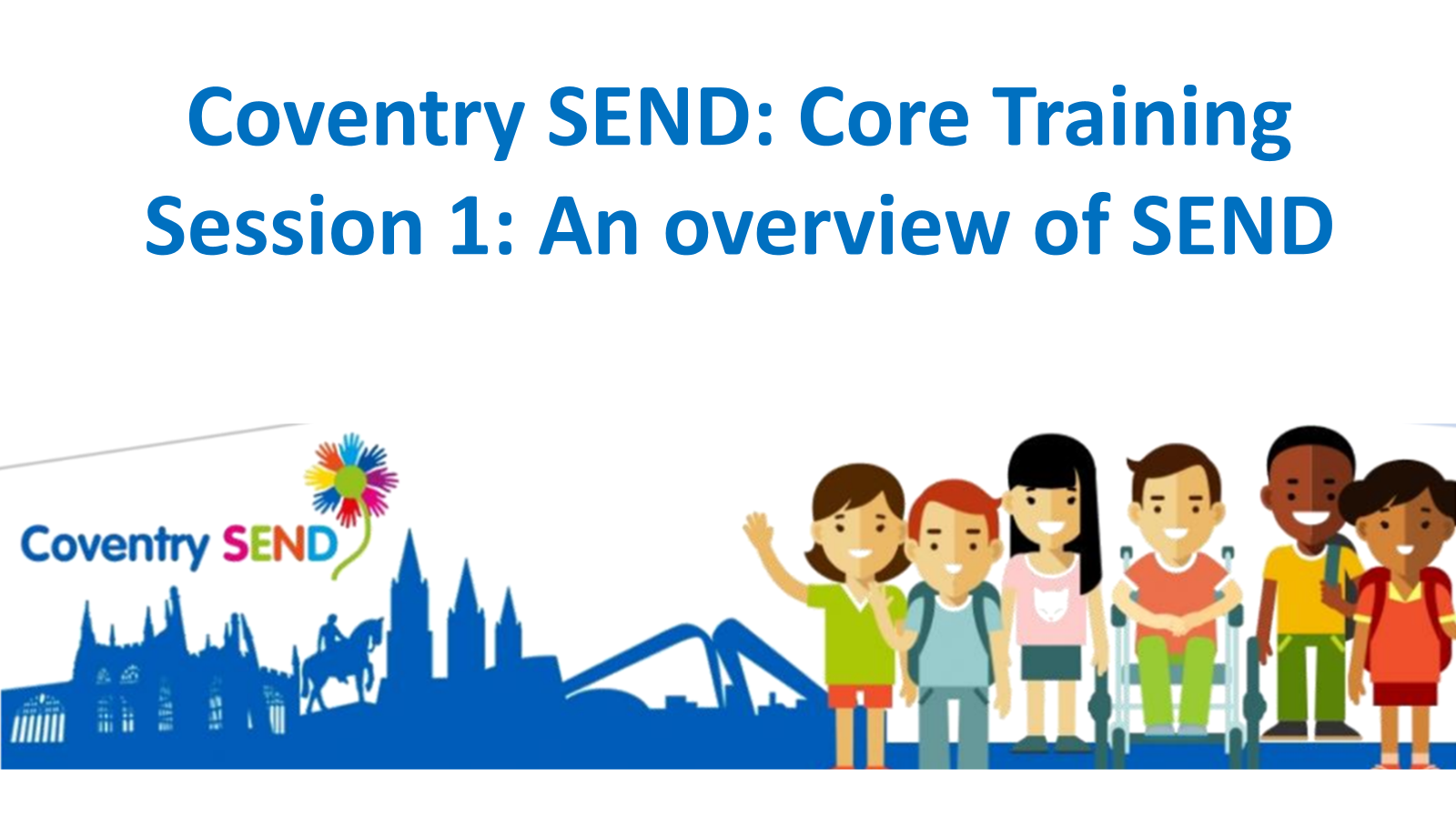 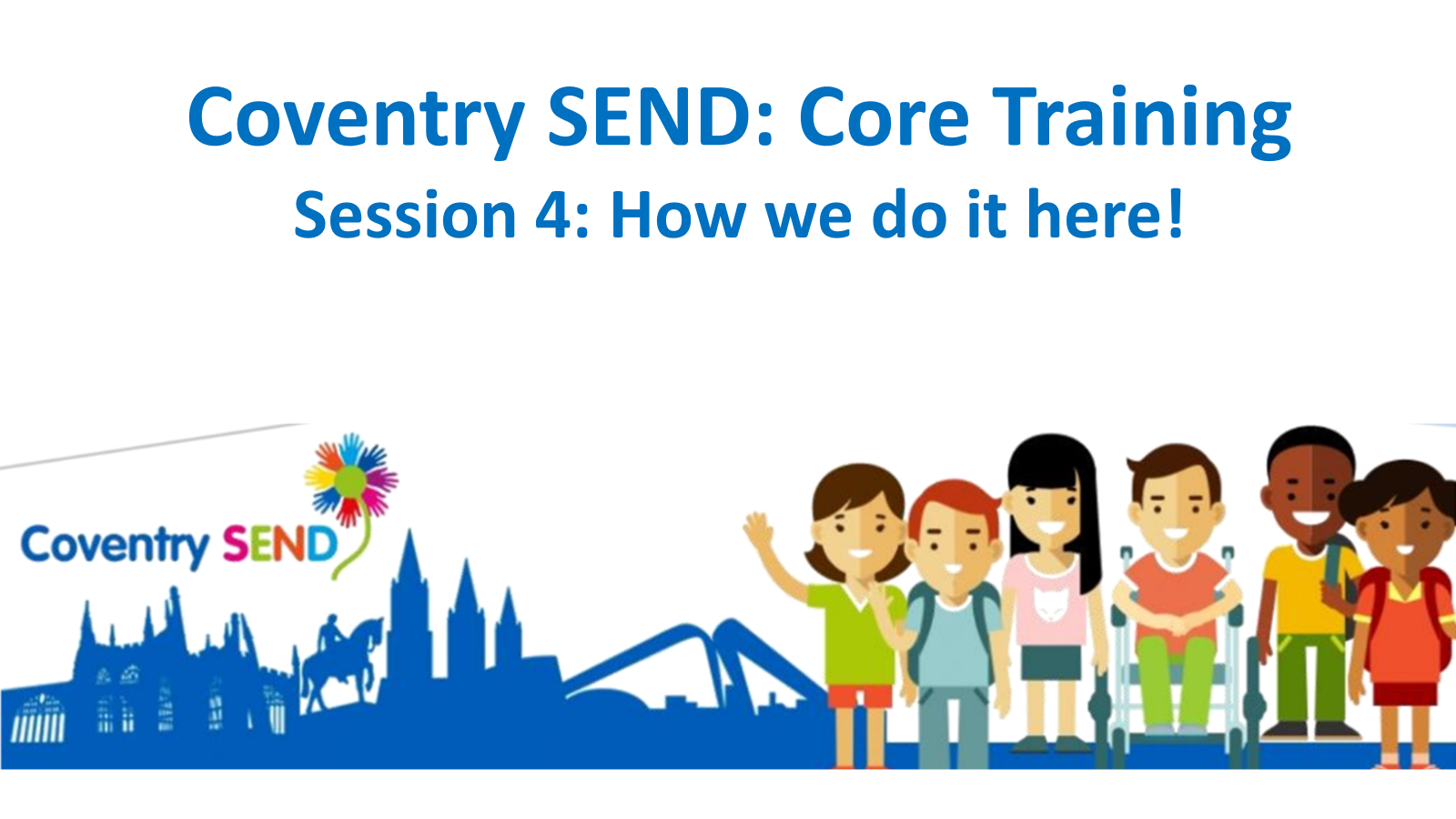 1 x recorded session aimed at staff who come into contact with children but not directly in the classroom e.g. Office staff, site services team, lunchtime assistants, drivers...​

Aim to support increased access and flexibility
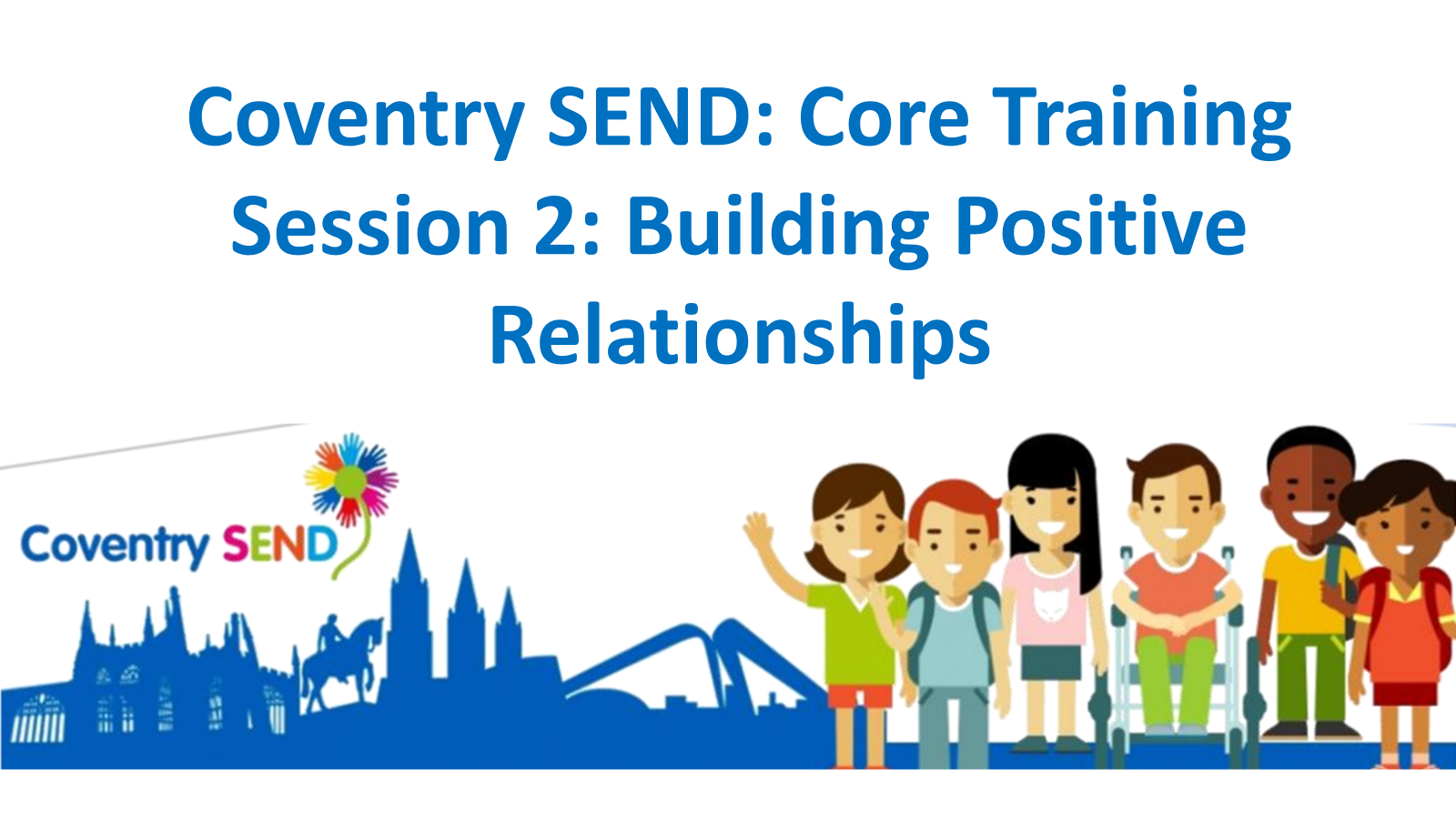 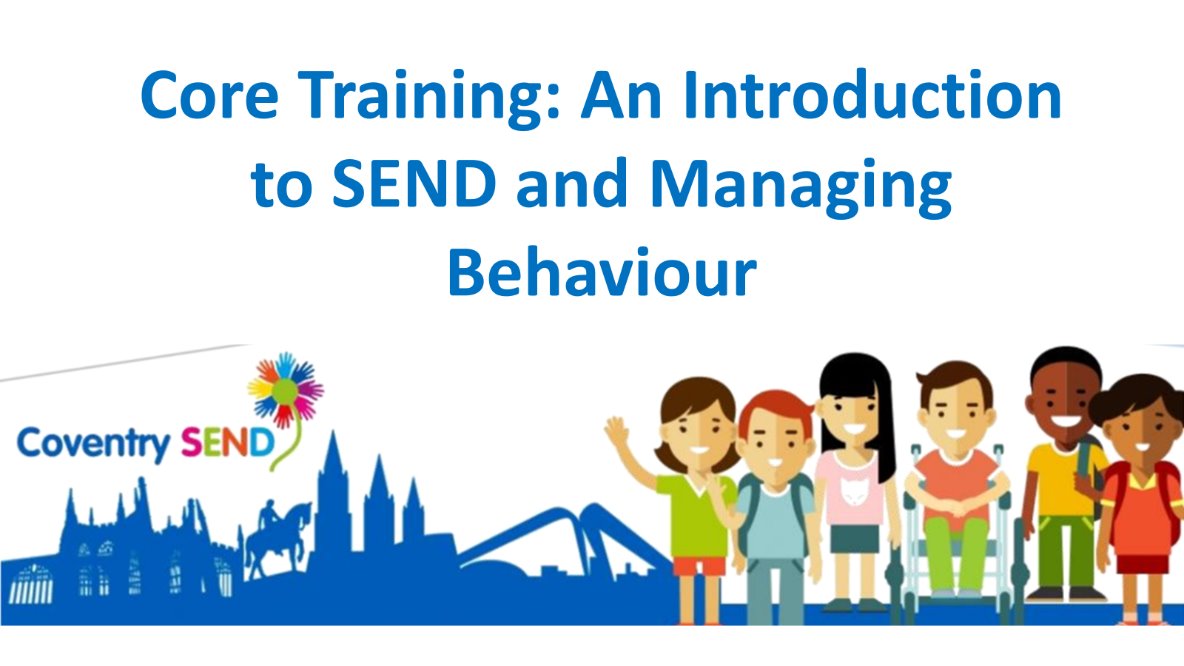 Coventry SEND Core Training:
There's lots of information in the notes to support you to understand the content of each slide where needed- click on the notes symbol at the bottom of each slide page to access these. 

It would be helpful to print off the slides including the notes so that you can annotate  them for your use

The aim is that each session takes around an hour to present and that they are delivered  in Autumn 1

There are sections for you to adapt to suit processes within your school... chance for SENCos to set out expectations for the year ahead.
The sessions have been put together by members of LA SEND and Specialist Service Teams​
Session 1: Nicky Aston​
Session 2: Raj Pahil and Marta Paulo EPS ​
Session 3:Krystle Elvidge CCT​
Session 4: Nicky Aston​
​
Miranda Carroll (SEMHL) has supported session 2 and 3 and has created the recorded session for staff who do not have contact with the children in the classroom. 

Using the slides is straightforward.

Mixture of text, images and links to other information or video clips plus transitions
Highlighting shows where you need to adapt the slides 
OR there may be something in the notes to say where you might want to change or add information
You may need to add names of relevant staff,  outline school practice, use terminology used in school e.g. IEPs
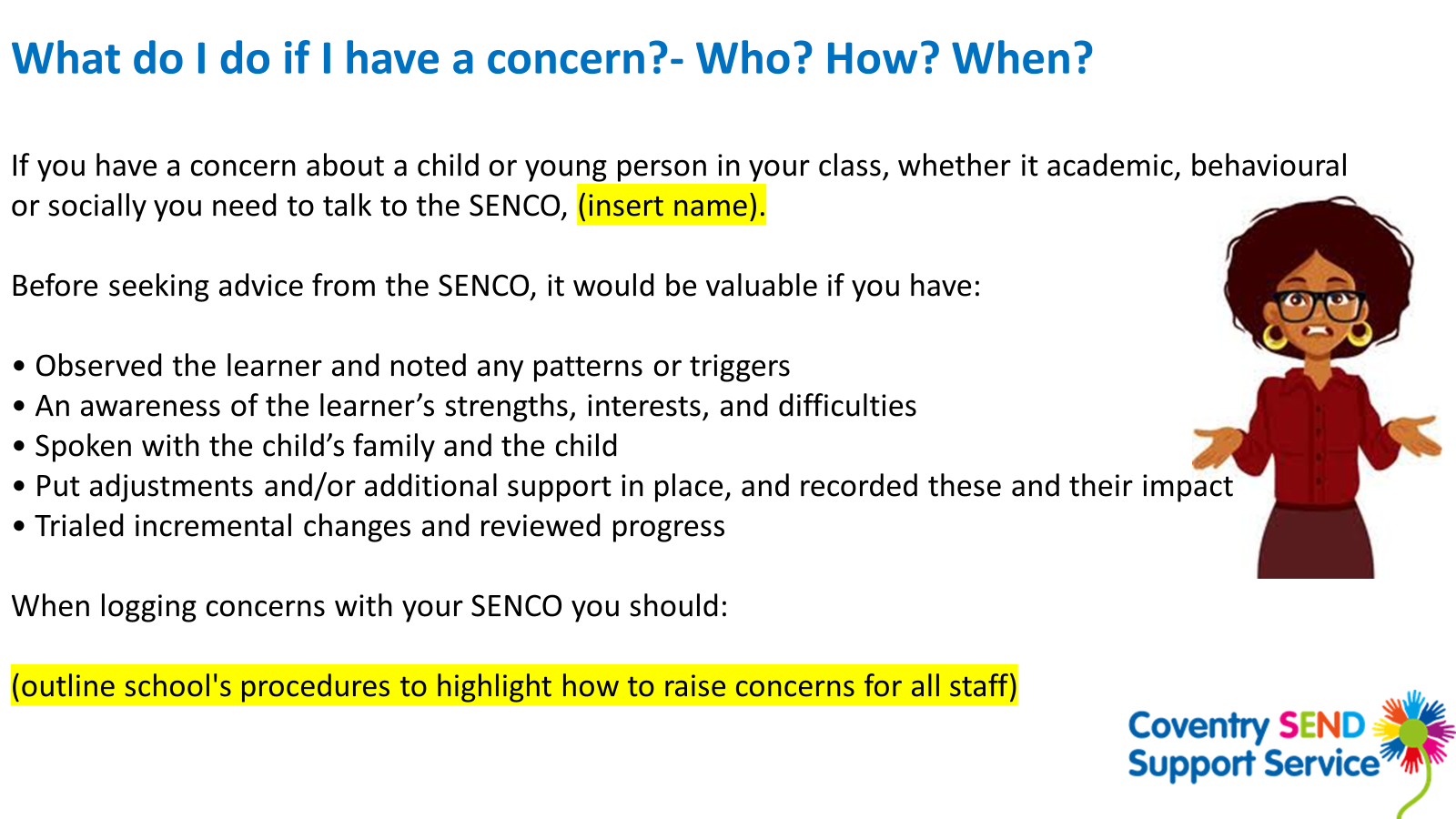 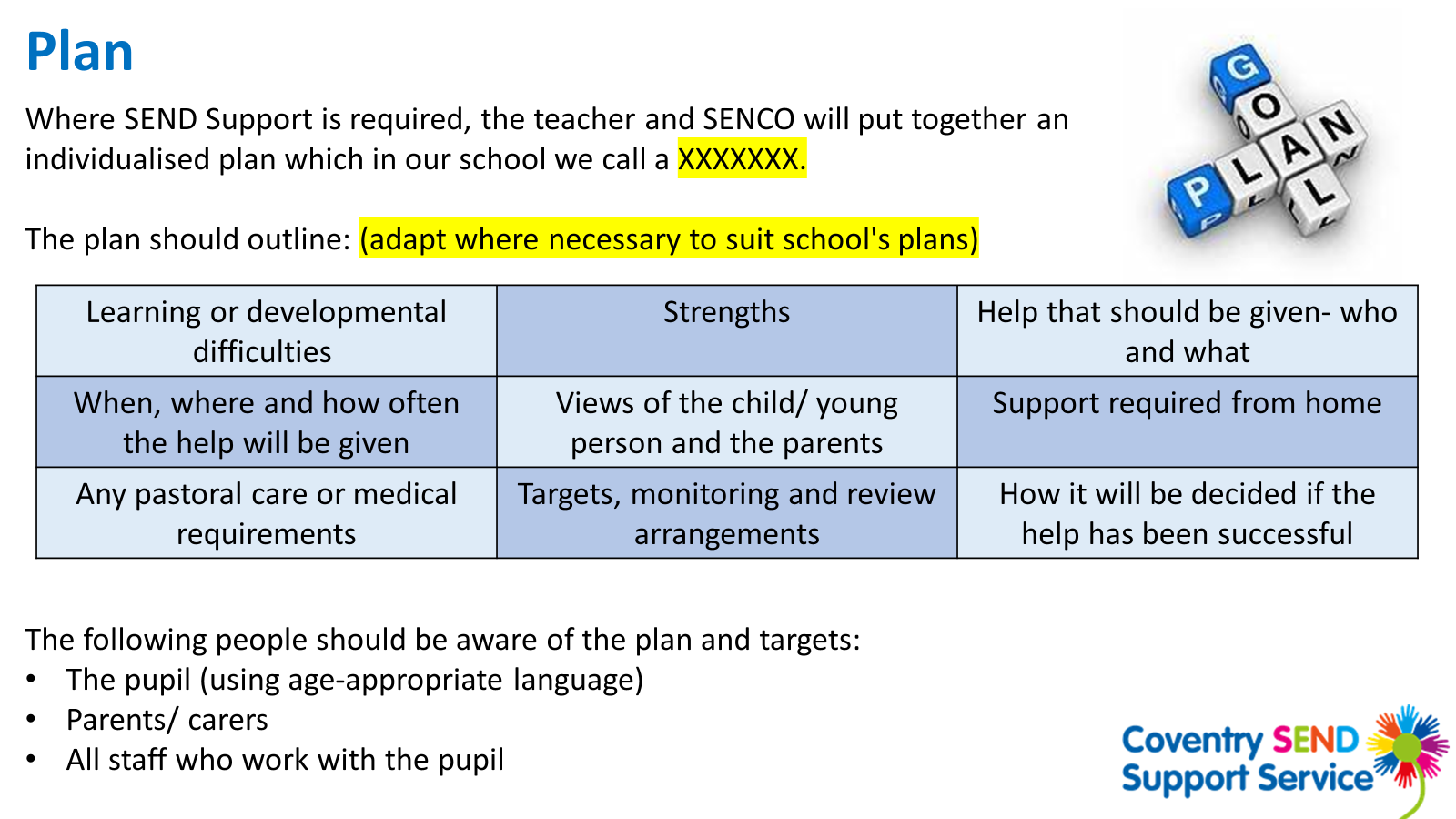 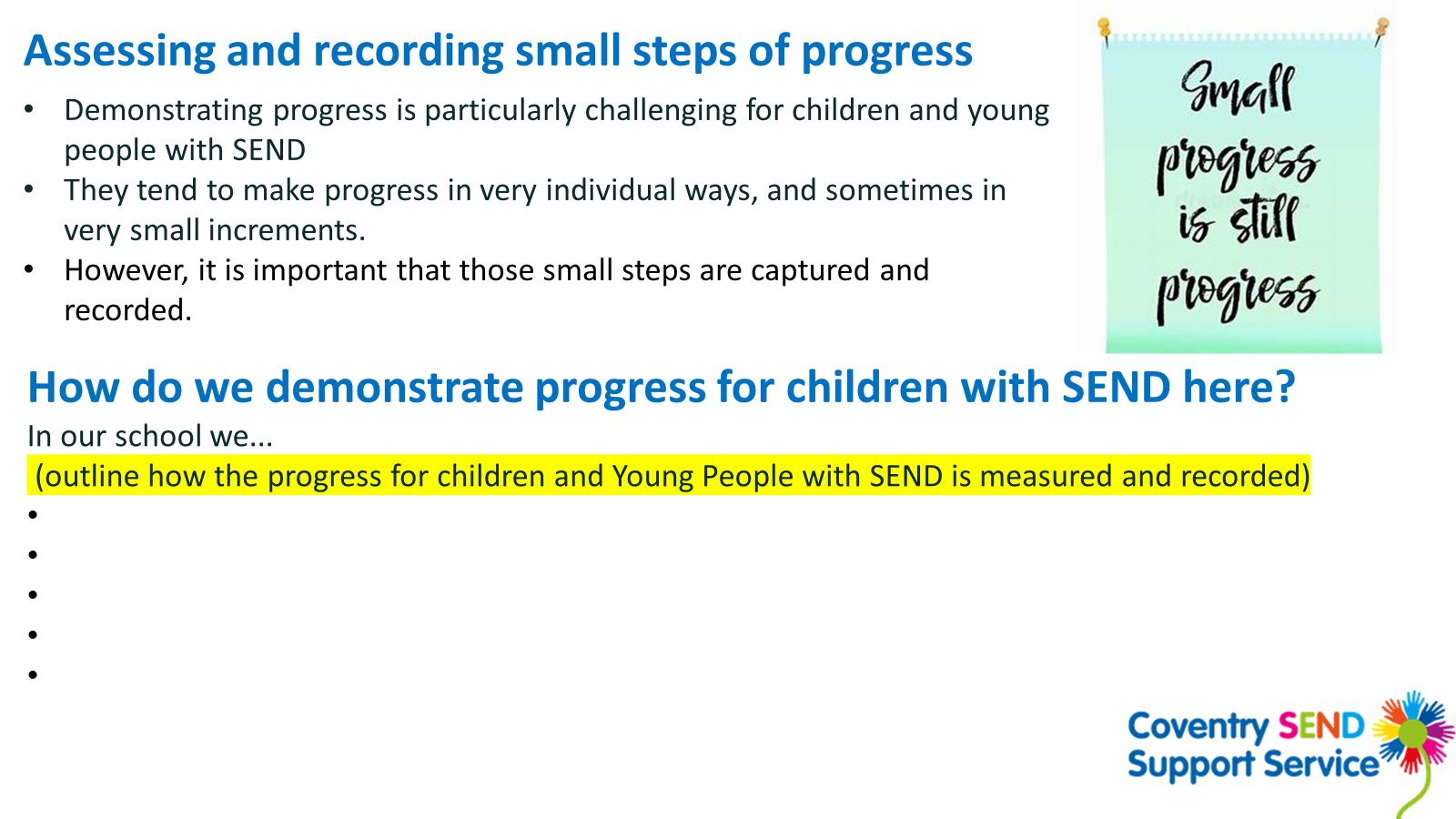 In session 1, there are cartoon faces on those slides that talk about each SEND specialist support service.

Currently collating photographs of specialist teachers and staff involved with each specialist team. 

Copy and paste your link workers onto the appropriate slide. 

Not all wanted to share...
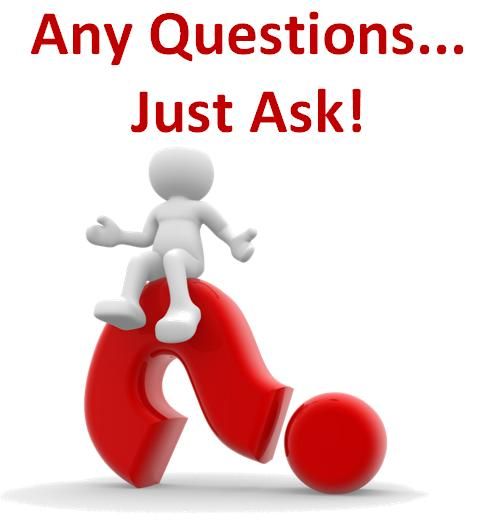 Contact details: 
Nicky Aston: Nicky.Aston@coventry.gov.uk
Raj Pahil: raj.pahil@coventry.gov.uk
Marta Paulo: Marta.Paulo@coventry.gov.uk
Krystle Elvidge: Krystle.Elvidge@coventry.gov.uk
Miranda Carroll: Miranda.Carroll@coventry.gov.uk

Please copy Nicky Aston into any queries over the summer holidays...